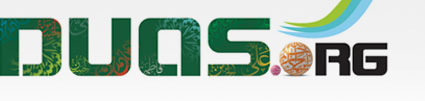 اعمال للَيْلَةُ الْقَدْرِ
A'amaal for
Laylatul Qadr
(23rd night of Ramadan)
(Arabic text with English Translation and Transliteration)
For any errors / comments please write to: duas.org@gmail.com
Kindly recite Sūrat al-Fātiḥah for Marhumeen of all those who have worked towards making this small work possible.
A'amaal for Laylatul Qadr
اعمال للَيْلَةُ الْقَدْرِ
Merits
Some Ahadith indicate that the fate of every believer for the coming year is decreed on this night. That is why the Du`as for this night ask for special favors in the decree for the year
A'amaal for Laylatul Qadr
اعمال للَيْلَةُ الْقَدْرِ
Merits
It is reported that whoever keeps awake on the nights of Qadr shall have his/her sins forgiven even if they equal the number of the stars in the heavens.
A'amaal for Laylatul Qadr
اعمال للَيْلَةُ الْقَدْرِ
Merits
Among the nights of Ramadhan is one special night, which is better than a thousand months (HQ, 97:3). Good deeds performed on that single night are more to those performed over a thousand months. It is the Night of Power (Laylatul Qadr), when the Qur'an was revealed.
A'amaal for Laylatul Qadr
اعمال للَيْلَةُ الْقَدْرِ
Merits
Laylatul Qadr is the night, which is the best night among the nights of the whole year. The “A'amaal” (religious performances) of this night are better than the A'amaal of 1000 months. In this night the divine Annual Decree is passed. The Angels and Roohul Ameen (A highly dignified Angel) descend on this earth, in that night. These call on the Imam of the time (A), and what is ordained (by Allāh (SWT)) for everybody is presented before the Imam (A). 
Allama Majlisi (r.a) says, “It is better to take a bath before sunset so that the night prayers may be performed after bath”. .
A'amaal for Laylatul Qadr
اعمال للَيْلَةُ الْقَدْرِ
Merits
“One, who performs the ghusl on the Night of Qadr and remains awake in it (engaged in worship), shall have all his sins forgiven.”
 Imām Mūsá ibn Ja‘far al-Kāżim (A.S) - [Reference: Wasaail al-Shia'h, vol. 10, pg. 358]
A'amaal for Laylatul Qadr
اعمال للَيْلَةُ الْقَدْرِ
Merits
“On the Night of Power the gates of Heaven are opened. There for every is no servant who offers prayer in this night, but Allāh for every prostration stores a tree in the Paradise - the tree whose branches and shade is so vast that if a rider travels for one hundred years through its shade he would not be able to cross it; for every ra'kat would build a home for him in Paradise - the home decorated and built by pearls, topaz, and rubies; for every verse recited a crown from the crowns of Paradise; for every praise (tasbeeh) a bird from the birds of Paradise; for every sitting a rank from the ranks of Paradise; for every witnessing (tashahud) - a chamber from the chambers of Paradise, and for every salutation - a robe from the robes of Paradise would be bestowed upon him by  Allāh. And at the breaking of the dawn, companions - youthful and sympathetic, houris of Paradise - pure and decorated, servant obedient and well uniformed, horses - most obedient and swift, flowers, greenery, and good smells, running elegant fountain streams, and many other bounties which make the soul pleased and eyes to shine, would also be bestowed upon him by Allāh.” 
Holy Prophet (S) - [Reference: Spiritual Journey of the Mystics,  Chapter 9. Night of Power (Lailatul-Qadr)]
A'amaal for Laylatul Qadr
اعمال للَيْلَةُ الْقَدْرِ
Recommended general acts for “laylat al-qadr”
Take a Ghusl preferably near sunset time (wudhu also required) and Give/pre arrange for Sadqah/Charity tonight.
 Recite two Rak`ah Salaat, in every Rak`ah recite Sura-al-Hamd, and Sura Ikhlaas seven times.(for seeking protection against sinning for the seven organs ) After finishing Salat recite 70 times: أَسْتَغْفِرُ اللّهَ وَأَتُوبُ إلَيْهِ
It is reported from the Prophet (s) that by the time the reciter will rise from his place Allāh (swt) will have forgiven him and his parents. Try to first be really repentant for serious mistakes done, sincerely ask for forgiveness either by: (a) recalling 70 different sins OR (b) feeling remorseful for 10 sins of the 7 main organs: eyes, ears, tongue, hands, mouth, stomach + private parts OR (c) some particular sins that you may have committed repeatedly OR (d) recalling the variety of punishments of different sins and finally resolve NOT TO Repeat them in the future. The Holy Prophet has promised “Whoever performs this act will surely be forgiven by the Almighty even before here rises from his place".
A'amaal for Laylatul Qadr
اعمال للَيْلَةُ الْقَدْرِ
Recite Two Rak`ah Salaat: in every Rak`ah recite Surah al-Fatihah and and Surah al-Tawhid / Ikhlaas seven times, after Salaat recite the following:
A'amaal for Laylatul Qadr
اعمال للَيْلَةُ الْقَدْرِ
Recite 70 times
أَسْتَغْفِرُ اللّهَ وَأَتُوبُ إلَيْهِ.
I seek the forgiveness of Allāh, my Lord, and I repent before Him.
astaghfiru allaha wa atubu ilayhi
A'amaal for Laylatul Qadr
اعمال للَيْلَةُ الْقَدْرِ
Recite 100 times
أَسْتَغْفِرُ اللّهَ رَبِّي وَأَتُوبُ إلَيْهِ
I seek the forgiveness of Allāh, my Lord, and I repent before Him.
astaghfiru allaha rabbi wa atubu ilayhi
A'amaal for Laylatul Qadr
اعمال للَيْلَةُ الْقَدْرِ
Please open the 
Holy Qur'an 
and recite the following:
When opening the Qur’an and praying for your needs with the intercession of the Qur’an, realize that while the Qur’an is a cure for spiritual illness, it only benefits the pious ones and the evil doers are deprived of its illumination. Thus increase the chances for Qur’an intercession to work on your behalf by earnestly following the rulings of the Qur’an.
A'amaal for Laylatul Qadr
اعمال للَيْلَةُ الْقَدْرِ
اَللَّهُمَّ صَلِّ عَلَى مُحَمَّدٍ وَ آلِ مُحَمَّد
O' Allāh send Your blessings on Muhammad
and the family of Muhammad.
allahumma salli `ala muhammadin wa ali muhammadin
A'amaal for Laylatul Qadr
اعمال للَيْلَةُ الْقَدْرِ
بِسْمِ ٱللَّـهِ ٱلرَّحْمَـٰنِ ٱلرَّحِيمِ
In the Name of Allāh, 
the All-beneficent, the All-merciful.
bi-smi llahi r-rahmani r-rahimi
A'amaal for Laylatul Qadr
اعمال للَيْلَةُ الْقَدْرِ
اللّهُمّ إِنّي أَسْأَلُكَ بِكِتَابِكَ المُنْزَلِ وَمَا فِيهِ
O Allāh: I beseech You in the name of Your revealed Book and that which is in it,
allahumma inni as’aluka bikitabika almunzali wa ma fihi
A'amaal for Laylatul Qadr
اعمال للَيْلَةُ الْقَدْرِ
وَفِيهِ اسْمُكَ الأَكْبَرُ وَأَسْمَاؤُكَ الحُسْنَى
and Your Great Name and Your (Other) beautiful names are in it,
wa fihi asmuka al-akbaru wa-asmau ‘uka alhusna
A'amaal for Laylatul Qadr
اعمال للَيْلَةُ الْقَدْرِ
وَمَا يُخَافُ وَيُرْجَى
and in it there is that which warns and gives hope.
wa ma yukhafu wa yurja
A'amaal for Laylatul Qadr
اعمال للَيْلَةُ الْقَدْرِ
أَنْ تَجْعَلَنِي مِنْ عُتَقَائِكَ مِنَ النَّارِ.
That You may include me among those who have been set free from the Hellfire.
an taj`alany min `utaqa’ika mina alnnari
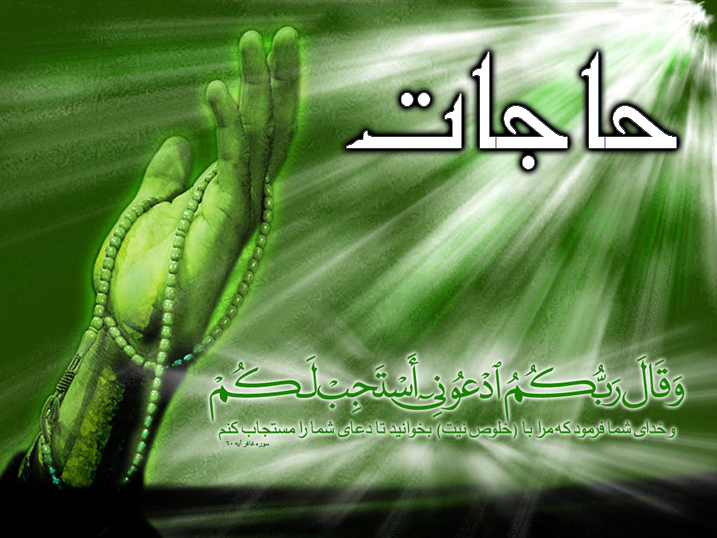 A'amaal for Laylatul Qadr
اعمال للَيْلَةُ الْقَدْرِ
Please place the 
Holy Qur'an 
on the head and recite the following:
While placing the Qur’an on the head, remind yourself that true salvation can only be achieved by always keeping the rules of Qur’an ahead of us to follow. The fact that we put the Qur’an on our head is a sign of respect and reverence. We beseech Allāh (SWT) by the thaqalayn - the speaking and the silent Qur'an. - Holy Qur'an (39:56) Pray for Aql/Intelligence to be Kamil ( complete) ,it is Kashe (submits) to Qur’an & acquires Noor ( light) from it.
A'amaal for Laylatul Qadr
اعمال للَيْلَةُ الْقَدْرِ
اَللَّهُمَّ صَلِّ عَلَى مُحَمَّدٍ وَ آلِ مُحَمَّد
O' Allāh send Your blessings on Muhammad
and the family of Muhammad.
allahumma salli `ala muhammadin wa ali muhammadin
A'amaal for Laylatul Qadr
اعمال للَيْلَةُ الْقَدْرِ
بِسْمِ ٱللَّـهِ ٱلرَّحْمَـٰنِ ٱلرَّحِيمِ
In the Name of Allāh, 
the All-beneficent, the All-merciful.
bi-smi llahi r-rahmani r-rahimi
A'amaal for Laylatul Qadr
اعمال للَيْلَةُ الْقَدْرِ
اللّهُمّ بِحَقّ هذَا القُرْآنِ
O Allāh: for the sake of this (Holy) Qur'an,
allahumma bihaqqi hadha alqur’ani
A'amaal for Laylatul Qadr
اعمال للَيْلَةُ الْقَدْرِ
وَبِحَقّ مَنْ أَرْسَلْتَهُ بِهِ
and for the sake of that person through whom You sent it,
wa bihaqqi man arsaltahu bihi
A'amaal for Laylatul Qadr
اعمال للَيْلَةُ الْقَدْرِ
وَبِحَقّ كُلّ مُؤْمِنٍ مَدَحْتَهُ فِيهِ
and for the sake of those believers who have been praised therein,
wa bihaqqi kulli mu’minin madahtahu fihi
A'amaal for Laylatul Qadr
اعمال للَيْلَةُ الْقَدْرِ
وَبِحَقّكَ عَلَيْهِمْ
and in the name of Your obligation to them,
wa bihaqqka `alayhim
A'amaal for Laylatul Qadr
اعمال للَيْلَةُ الْقَدْرِ
فَلا أَحَدَ أَعْرَفُ بِحَقّكَ مِنْكَ.
no one is aware of Your obligation more than You.
fala ahada a`rafu bihaqqka minka
A'amaal for Laylatul Qadr
اعمال للَيْلَةُ الْقَدْرِ
Recite 10  Times
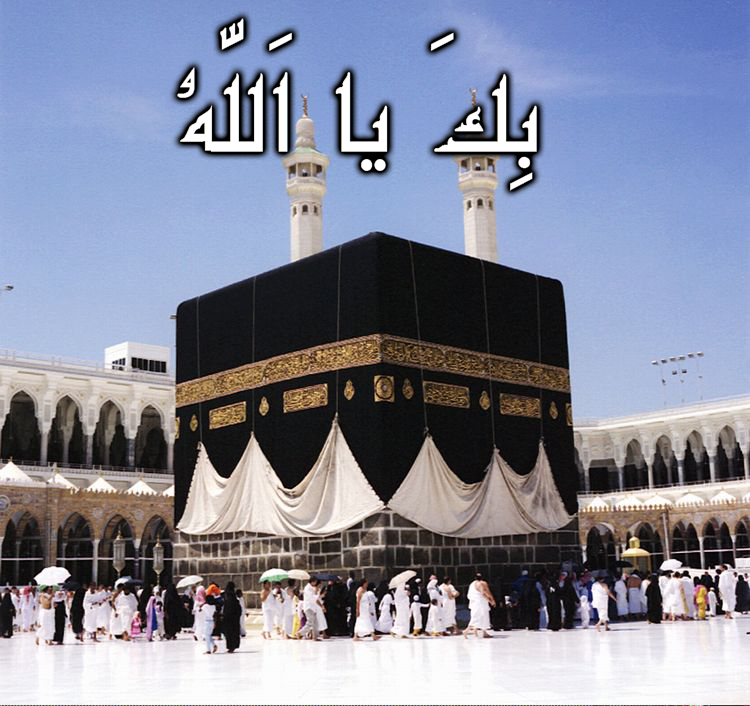 A'amaal for Laylatul Qadr
اعمال للَيْلَةُ الْقَدْرِ
Recite 10  Times
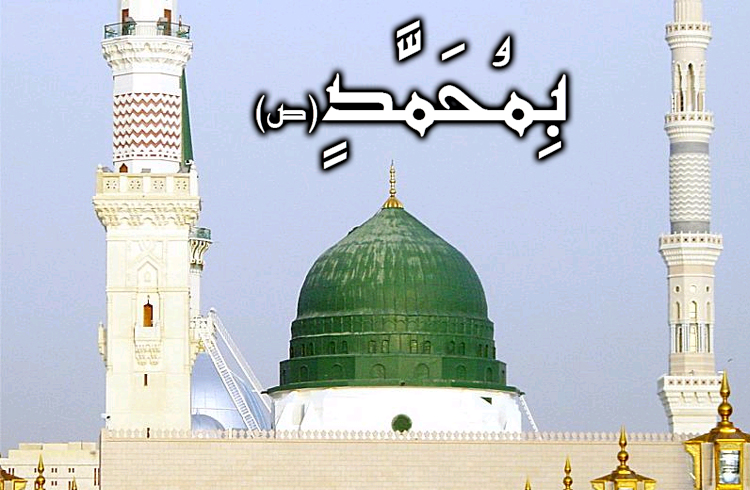 Quick Facts:

Name: Muhammed (S)

Titles: Al Mustafa, As Saadiq (The Truthful), Al Ameen (The Trusted)

Kuniyah: Abul Qassim

Father: Abdallah bin Abdul Muttalib

Mother: Amina Bint Wahab

Birthday: 17 Rabee’ Al Awaal, 570 AC (Year of the Elephant) in Makkah

Death: 28 Safar, 11 AH in Medina
A'amaal for Laylatul Qadr
اعمال للَيْلَةُ الْقَدْرِ
Recite 10  Times
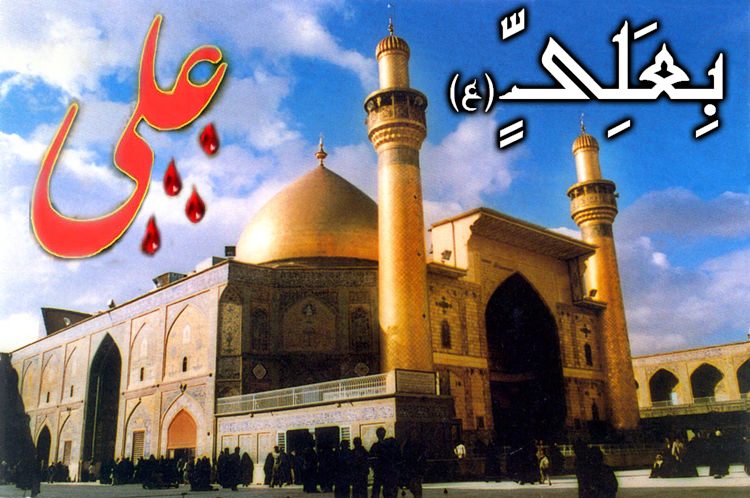 A
Quick Facts:
Name: Ali (A)

Titles: Murtadha, Ameer ul Mu’mineen (King of the Believers), Abu Turaab, Asad Ullah (The lion of Allah)

Kuniyah: Abul Hassan

Father: Abu Talib

Mother: Fatemah Bint Asad

Birthday: 13 Rajab – 23 Years before Hijra, inside the Holy Ka’baa in Makkah

Death: 21 Ramadhan, 40 AH in Kufa
E
T
A'amaal for Laylatul Qadr
اعمال للَيْلَةُ الْقَدْرِ
Recite 10  Times
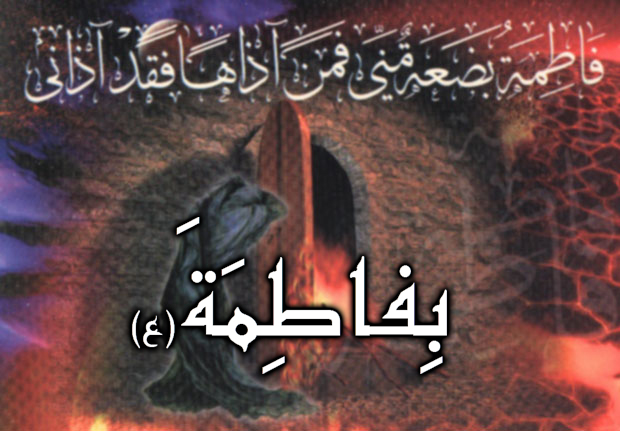 Quick Facts:

Name: Fatemah (A)

Titles: Zahra (Radiant), Zakiyyah (Pure), Radhiyyah (Satisfied), Tahera (Chaste), Ummul Aimmah (Mother of Imams) & Umme Abiha (Mother of her Father)

Father: Prophet Muhammed (S)

Mother: Bibi Khadijah Bint Khuwailid

Birthday: 20 Jamaadil Aakhar in Makkah

Death: 14 Jamaadil Awwal, 11 AH in Medina
A'amaal for Laylatul Qadr
اعمال للَيْلَةُ الْقَدْرِ
Recite 10  Times
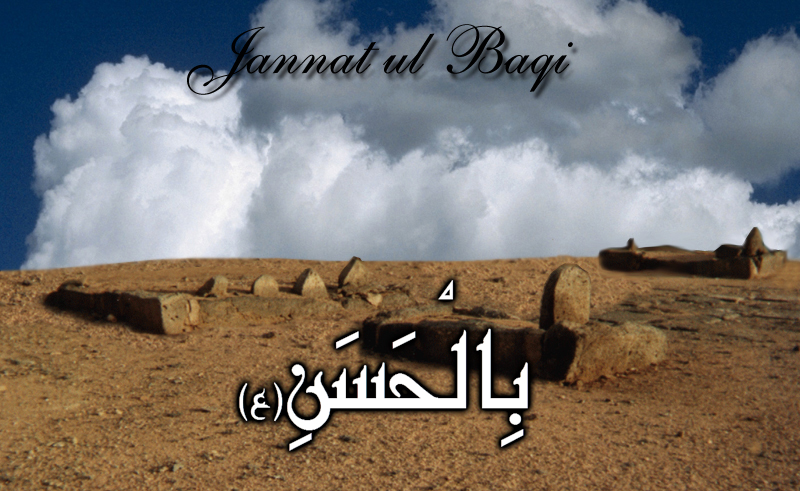 Quick Facts:

Name: Hassan (A)

Title: Al Mujtaba (The Chosen One)

Kuniyah: Abu Muhammed

Father: Imam Ali (A)

Mother: Bibi Fatemah (A)

Birthday: 15 Ramadhan, 3 AH, Medina

Death: 7 Safar, 50 AH, Medina
A'amaal for Laylatul Qadr
اعمال للَيْلَةُ الْقَدْرِ
Recite 10  Times
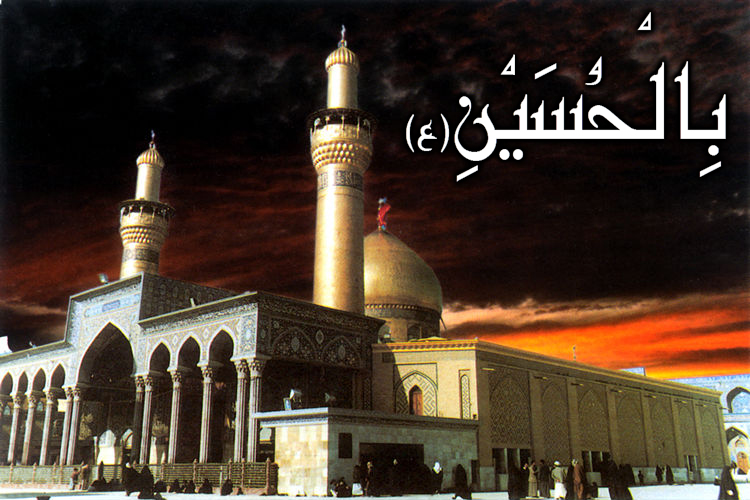 Quick Facts:

Name: Hussain (A)

Title: Sayyid ash Shuhada (Leader of Martyrs)

Kuniyah: Aba Abdillah

Father: Imam Ali (A)

Mother: Bibi Fatemah (A)

Birthday: 3 Sha’baan, 4 AH in Medina

Death: Ashura, 10 Muharram, 61 AH in Kerbala
A'amaal for Laylatul Qadr
اعمال للَيْلَةُ الْقَدْرِ
Recite 10  Times
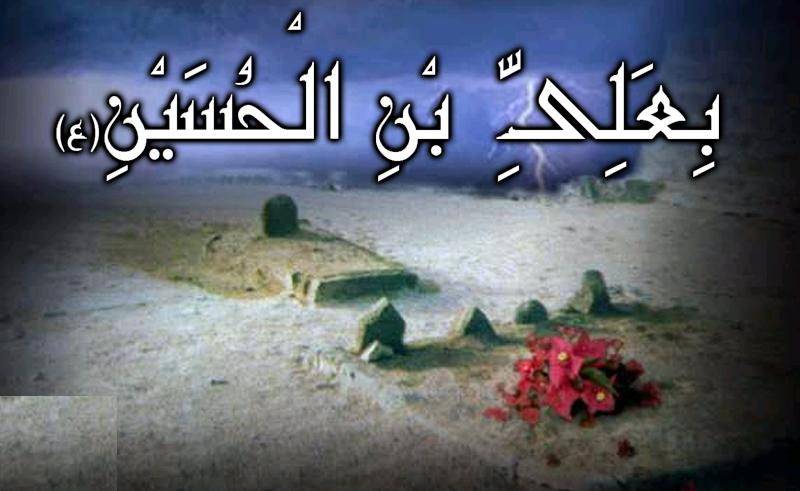 Quick Facts:

Name: Ali (A)

Titles: Zain ul Abideen (Beauty of the Worshippers), Sajjad (The Prostrating), Syed us Saajideen (Leader of those who Prostrate)

Kuniyah: Abu Muhammed

Father: Imam Hussain (A)

Mother: Bibi Shahr Banu

Birthday: 5 Sha’baan, 38 AH in Medina

Death: 25 Muharram, 95 AH in Medina
A'amaal for Laylatul Qadr
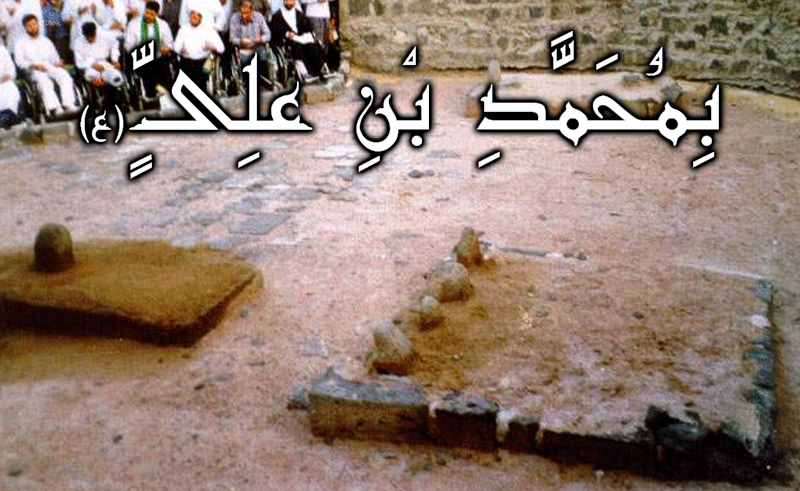 اعمال للَيْلَةُ الْقَدْرِ
Recite 10  Times
Quick Facts:

Name: Muhammed (A)

Titles: Baqir, Hadi (Guide)

Kuniyah: Abu Ja’far

Father: Imam Ali Bin Hussain (A)

Mother: Fatemah Bint Hassan (Daughter of Imam Hassan (A))

Birthday: 1 Rajab – 57 AH in Medina

Death: 7 Dhul Hijjah, 114 AH in Medina
A'amaal for Laylatul Qadr
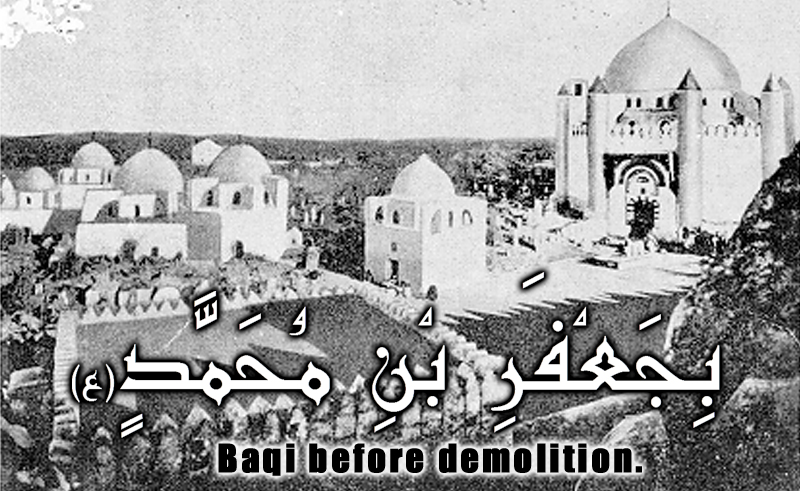 اعمال للَيْلَةُ الْقَدْرِ
Recite 10  Times
Quick Facts:

Name: Ja’far (A)

Titles: Fadhil (Excellent), Khashiful Haqaiq (Revealer of Mysteries), Sadiq (Truthful)

Kuniyah: Aba Abdillah

Father: Imam Muhammed Al Baqir (A)

Mother: Fatemah 

Birthday: 17 Rabee’ al Awwal, 82 AH in Medina

Death: 25 Shawwal, 148 AH in Medina
A'amaal for Laylatul Qadr
اعمال للَيْلَةُ الْقَدْرِ
Recite 10  Times
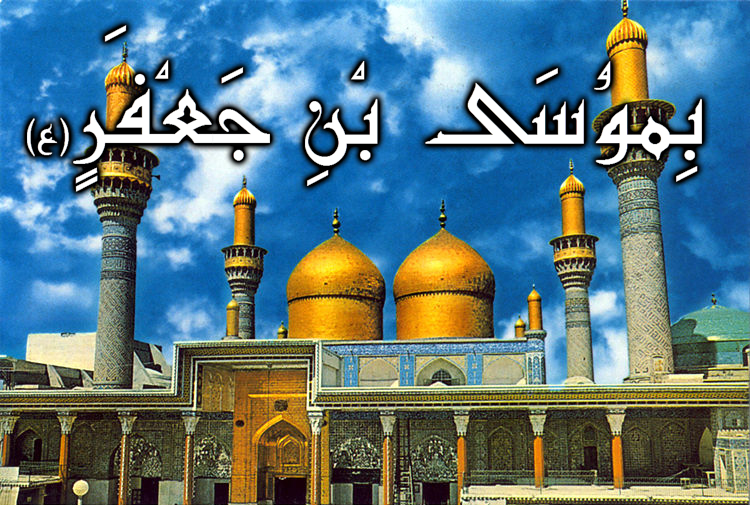 Quick Facts:

Name: Musa (A)

Titles: Al Kaadhim, Bab Al Hawaaij (Door of Wishes), Faquih

Kuniyah: Abu Ibrahim

Father: Imam Ja’far bin Muhammed (A)

Mother: Hamida Al Barbaria

Birthday: 7 Safar, 128 AH in Abwa (Between Makkah & Medina)

Death: 25 Rajab, 183 AH in Baghdad
A'amaal for Laylatul Qadr
اعمال للَيْلَةُ الْقَدْرِ
Recite 10  Times
Quick Facts:

Name: Ali (A)

Titles: Ar Redha, Ghareeb Al Ghuraba

Kuniyah: Abul Hassan

Father: Imam Musa bin Ja’far (A)

Mother: Najma

Birthday: 11 Dhul Qa’dah, 148 AH in Medina

Death: 29 Safar, 203 AH in Mashad
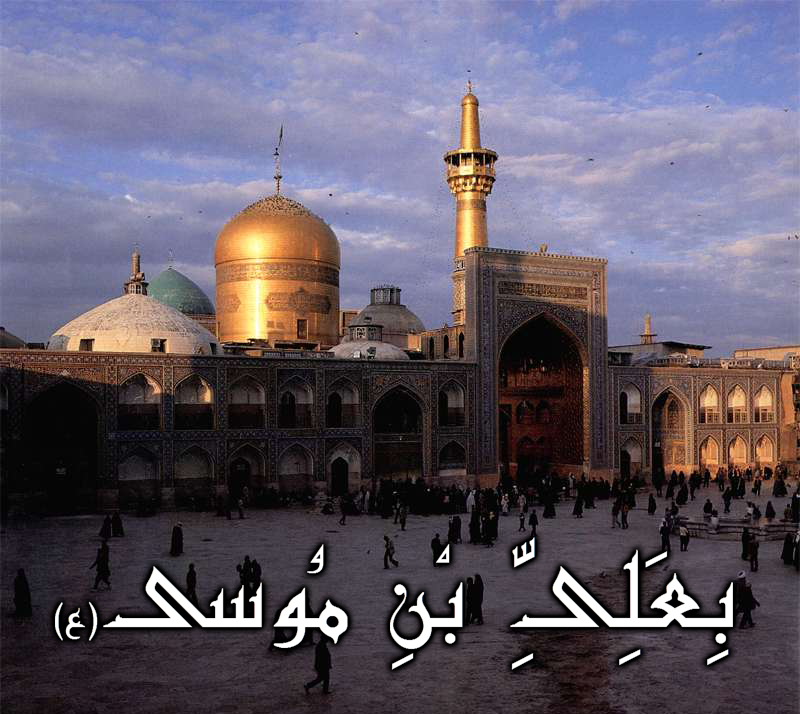 A'amaal for Laylatul Qadr
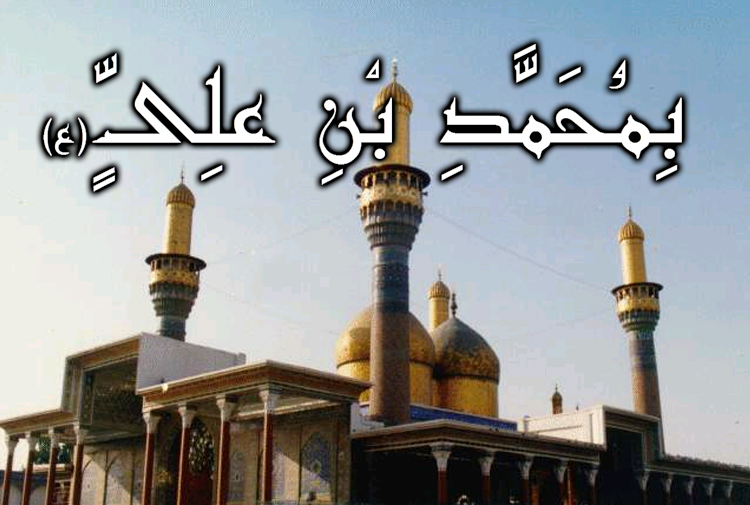 اعمال للَيْلَةُ الْقَدْرِ
Recite 10  Times
Quick Facts:

Name: Muhammed (A)

Titles: At Taqi, Al Jawaad

Kuniyah: Abul Ja’far

Father: Imam Ali bin Musa (A)

Mother: Sabika (Also known as Khaizaroon)

Birthday: 10 Rajab, 195 AH in Medina

Death: 29 Dhul Qa’dah, 220 AH in Baghdad
A'amaal for Laylatul Qadr
اعمال للَيْلَةُ الْقَدْرِ
Recite 10  Times
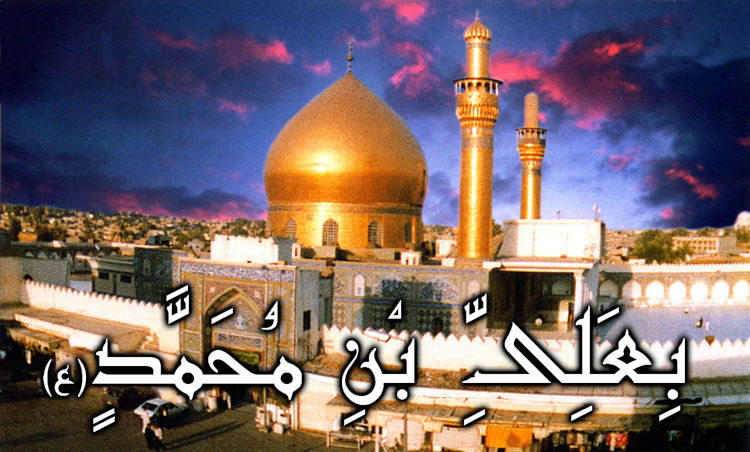 Quick Facts:

Name: Ali (A)

Titles: An Naqi, Al Hadi (The Guide)

Kuniyah: Abul Hassan

Father: Imam Muhammed bin Ali (A)

Mother: Sumana

Birthday: 15 Dhul Hijjah, 212 AH in Surba (Suburb of Medina)

Death: 3 Rajab, 254 AH in Samarra
A'amaal for Laylatul Qadr
اعمال للَيْلَةُ الْقَدْرِ
Recite 10  Times
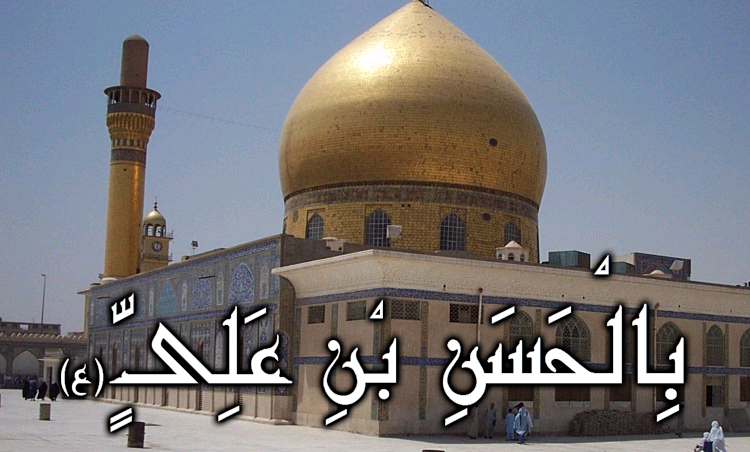 Quick Facts:

Name: Hassan (A)

Title: Al Askary

Kuniyah: Abu Muhammed

Father: Imam Ali bin Muhammed (A)

Mother: Saleel (Also known as Hudaitha)

Birthday: 10 Rabee’ Al Aakhar, 232 AH in Medina

Death: 8 Rabee’ Al Awwal, 260 AH in Samarra
A'amaal for Laylatul Qadr
اعمال للَيْلَةُ الْقَدْرِ
Recite 10  Times
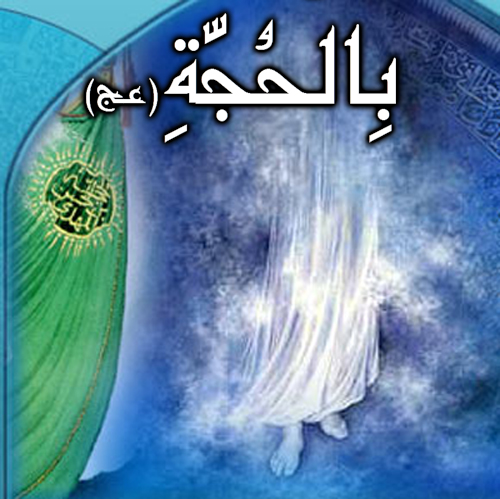 Quick Facts:

Name: Muhammed (A)

Titles: Mahdi (The Guided One), Hujjah (The proof of Allah), Al Muntazar (One who awaits the order of Allah), Al Muntazir (The one who is awaited), Saahib Az Zamaan (Master of the Age), Al Qaaim (The steadfast)

Kuniyah: Abul Qassim

Father: Imam Hassan bin Ali (A)

Mother: Malika (Also known as Narjis)

Birthday: 15 Sha’baan, 255 AH
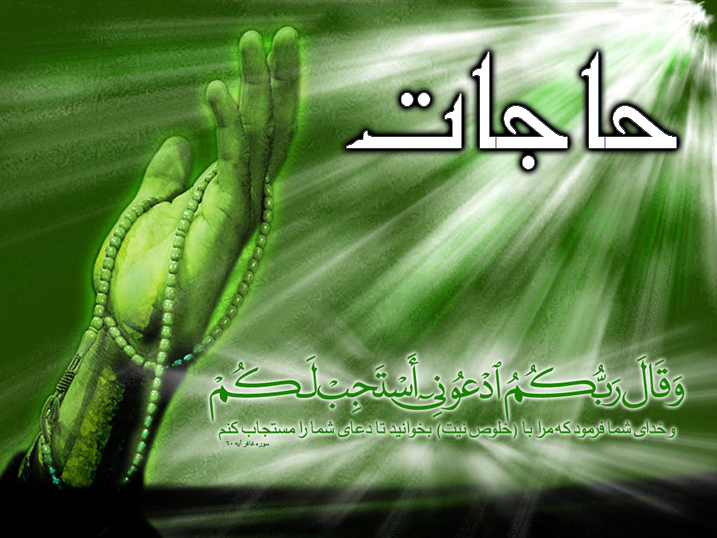 دعاء حجة
Dua’a Hujjat
Muhammad ibn `Isa, through his series of narrators, has reported the Holy Infallibles (a.s) as saying, “You may repeat the following supplication at the twenty-third night of Ramadan in all states—standing, sitting, prostrating... etc. It is furthermore preferable if you repeat it all over the month of Ramadan whenever you have an opportunity and also all over your lifetime. You may begin with statements of glorifying Almighty Allāh and praying for sending blessings upon the Holy Prophet and then say:
A'amaal for Laylatul Qadr
اعمال للَيْلَةُ الْقَدْرِ
اَللَّهُمَّ صَلِّ عَلَى مُحَمَّدٍ وَ آلِ مُحَمَّد
O' Allāh send Your blessings on Muhammad
and the family of Muhammad.
allahumma salli `ala muhammadin wa ali muhammadin
A'amaal for Laylatul Qadr
اعمال للَيْلَةُ الْقَدْرِ
بِسْمِ ٱللَّـهِ ٱلرَّحْمَـٰنِ ٱلرَّحِيمِ
In the Name of Allāh, 
the All-beneficent, the All-merciful.
bi-smi llahi r-rahmani r-rahimi
A'amaal for Laylatul Qadr
اعمال للَيْلَةُ الْقَدْرِ
اللّهُمّ كُنْ لِوَلِيّكَ الحُجّةِ ابْنِ الحَسَنِ
O Allāh: (please) be for Your representative, al-Hujjah, son of al-Hasan—
allahumma kun liwaliyyka alhujjati abni alhasani
A'amaal for Laylatul Qadr
اعمال للَيْلَةُ الْقَدْرِ
صَلَوَاتُكَ عَلَيْهِ وَعَلَى آبَائِهِ
Your blessings be on him and on his forefathers
salawatuka `alayhi wa `ala aba’ihi
A'amaal for Laylatul Qadr
اعمال للَيْلَةُ الْقَدْرِ
فِي هذِهِ السَّاعَةِ وَفي كُلّ سَاعَةٍ
now and at all times
fi hadhihi alssa`ati wa fi kull sa`atin
A'amaal for Laylatul Qadr
اعمال للَيْلَةُ الْقَدْرِ
وَلِيّاً وَحَافِظاً
(please, be his) friend and guardian
waliyyan wa hafizan
A'amaal for Laylatul Qadr
اعمال للَيْلَةُ الْقَدْرِ
وَقَائِداً وَنَاصِراً
And leader and helper
wa qa’idan wa nasiran
A'amaal for Laylatul Qadr
اعمال للَيْلَةُ الْقَدْرِ
وَدَلِيلاً وَعَيْناً
And guide and watcher
wa dalilan wa `aynan
A'amaal for Laylatul Qadr
اعمال للَيْلَةُ الْقَدْرِ
حَتَّى تُسْكِنَهُ أَرْضَكَ طَوْعاً
So that You shall allow him to prevail on Your lands willingly
hatta tuskinahu ardaka taw`an
A'amaal for Laylatul Qadr
اعمال للَيْلَةُ الْقَدْرِ
وَتُمَتّعَهُ فِيهَا طَوِيلاً.
And You shall make him enjoy it for a long time.
wa tumatt`ahu fiha tawilan
A'amaal for Laylatul Qadr
اعمال للَيْلَةُ الْقَدْرِ
It is also recommended to say the following supplication:
يَا مُدَبّرَ الأُمُورِ،
O the Director of all affairs;
ya mudabbira ala’umuri
A'amaal for Laylatul Qadr
اعمال للَيْلَةُ الْقَدْرِ
يَا بَاعِثَ مَنْ فِي القُبُورِ،
O the Resurrector of all those in graves;
ya ba`itha man fi alquburi
A'amaal for Laylatul Qadr
اعمال للَيْلَةُ الْقَدْرِ
يَا مُجْرِيَ البُحُورِ،
O He Who causes oceans to flow;
ya mujriya albuhuri
A'amaal for Laylatul Qadr
اعمال للَيْلَةُ الْقَدْرِ
يَا مُلَيّنَ الحَدِيدِ لِدَاوُدَ
O He Who made the iron pliant for (Prophet) David;
ya mulayyina alhadidi lidawuda
A'amaal for Laylatul Qadr
اعمال للَيْلَةُ الْقَدْرِ
صَلّ عَلَى مُحَمّدٍ وَآلِ مُحَمّدٍ…
(Please) send blessings upon Muhammad and the Household of Muhammad…
salli `ala muhammadin wa ali muhammadin…
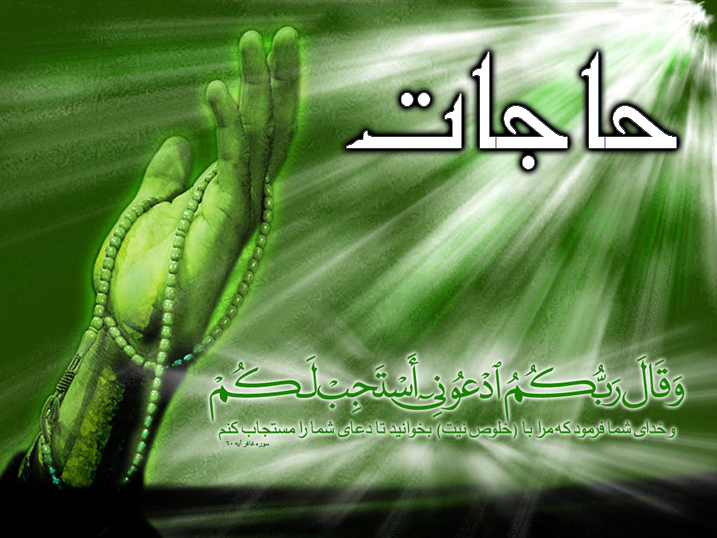 A'amaal for Laylatul Qadr
اعمال للَيْلَةُ الْقَدْرِ
اللّيْلَة اللّيْلَةَ.
This very night; this very night.
al-laylata al-laylata
You may raise both your hands while saying this supplication.
It is also recommended to repeat this supplication in all states—sitting, standing, prostrating... etc. at this night as well during the last nights of Ramadan.
A'amaal for Laylatul Qadr
اعمال للَيْلَةُ الْقَدْرِ
اَللَّهُمَّ صَلِّ عَلَى مُحَمَّدٍ وَ آلِ مُحَمَّد
O' Allāh send Your blessings on Muhammad
and the family of Muhammad.
allahumma salli `ala muhammadin wa ali muhammadin
A'amaal for Laylatul Qadr
اعمال للَيْلَةُ الْقَدْرِ
Short Du’a for the night of Qadr
اللّهُمّ إِنّي أَمْسَيْتُ لَكَ عَبْداً دَاخِراً
allahumma inni amsaytu laka `abdan dakhiran
Mentioning this du`a, Shaykh Kaf`ami has related that Imam Ali ibn al-Husayn  (A) recited this du`a during these nights while standing (qiyam), bowing (rukou`) and performing prostration (sajdah).
A'amaal for Laylatul Qadr
اعمال للَيْلَةُ الْقَدْرِ
اَللَّهُمَّ صَلِّ عَلَى مُحَمَّدٍ وَ آلِ مُحَمَّد
O' Allāh send Your blessings on Muhammad
and the family of Muhammad.
allahumma salli `ala muhammadin wa ali muhammadin
A'amaal for Laylatul Qadr
اعمال للَيْلَةُ الْقَدْرِ
بِسْمِ ٱللَّـهِ ٱلرَّحْمَـٰنِ ٱلرَّحِيمِ
In the Name of Allāh, 
the All-beneficent, the All-merciful.
bi-smi llahi r-rahmani r-rahimi
A'amaal for Laylatul Qadr
اعمال للَيْلَةُ الْقَدْرِ
اللّهُمّ إِنّي أَمْسَيْتُ لَكَ عَبْداً دَاخِراً
O Allāh: surely, I am at this evening Your passive slave;
allahumma inni amsaytu laka `abdan dakhiran
A'amaal for Laylatul Qadr
اعمال للَيْلَةُ الْقَدْرِ
لا أَمْلِكُ لِنَفْسِي نَفْعاً وَلا ضَرّاً
I have no control of hurt or good to myself,
la amliku linafsy naf`an wa la darran
A'amaal for Laylatul Qadr
اعمال للَيْلَةُ الْقَدْرِ
وَلا أَصْرِفُ عَنْهَا سُوءً،
And I cannot drive back any evil from myself,
wa la asrifu `anha su‘an
A'amaal for Laylatul Qadr
اعمال للَيْلَةُ الْقَدْرِ
أَشْهَدُ بِذلِكَ عَلَى نَفْسِي،
I testify to so against myself,
ash-hadu bidhalika `ala nafsi
A'amaal for Laylatul Qadr
اعمال للَيْلَةُ الْقَدْرِ
وَأَعْتَرِفُ لَكَ بِضَعْفِ قُوّتِي،
And to You do I confess of my powerlessness
wa a`tarifu laka bida`fi quwwati
A'amaal for Laylatul Qadr
اعمال للَيْلَةُ الْقَدْرِ
وَقِلّةِ حِيلَتِي،
And my feebleness
wa qillati hilati
A'amaal for Laylatul Qadr
اعمال للَيْلَةُ الْقَدْرِ
فَصَلّ عَلَى مُحَمّدٍ وَآلِ مُحَمّدٍ
So, (please do) send blessings upon Muhammad and the Household of Muhammad,
fasall `ala muhammadin wa ali muhammadin
A'amaal for Laylatul Qadr
اعمال للَيْلَةُ الْقَدْرِ
وَأَنْجِزْ لِي مَا وَعَدْتَنِي
And fulfill that of which You have promised me,
wa anjiz li ma wa`adtany
A'amaal for Laylatul Qadr
اعمال للَيْلَةُ الْقَدْرِ
وَجَمِيعَ المُؤْمِنِينَ وَالمُؤْمِنَاتِ
As well as all the believing men and women,
wa jami`a almu'minina wal-mu'minati
A'amaal for Laylatul Qadr
اعمال للَيْلَةُ الْقَدْرِ
مِنَ المَغْفِرَةِ فِي هذِهِ اللّيْلَةِ،
That is Your forgiveness at this night.
mina almaghfirati fi hadhihi allaylati
A'amaal for Laylatul Qadr
اعمال للَيْلَةُ الْقَدْرِ
وَأَتْمِمْ عَلَيّ مَا آتَيْتَنِي
And accomplish that which You have conferred upon me,
wa atmim `alayya ma ataytany
A'amaal for Laylatul Qadr
اعمال للَيْلَةُ الْقَدْرِ
فَإِنّي عَبْدُكَ المِسكِينُ المُسْتَكِينُ
For I am Your slave—the poor, the humble,
fa’inni `abduka almiskinu almustakinu
A'amaal for Laylatul Qadr
اعمال للَيْلَةُ الْقَدْرِ
الضّعِيفُ الفَقِيرُ المَهِينُ.
The weak, the needy, the humiliated.
aldda`ifu alfaqiru almahinu
A'amaal for Laylatul Qadr
اعمال للَيْلَةُ الْقَدْرِ
اللّهُمّ لا تَجْعَلْنِي نَاسِياً لِذِكْرِكَ فِيمَا أَوْلَيْتَنِي،
O Allāh: (please) do not make me negligent of the mention of You as regards that which You have bestowed upon me,
allahumma la taj`alny nasiyan lidhikrika fima awlaytani
A'amaal for Laylatul Qadr
اعمال للَيْلَةُ الْقَدْرِ
وَلا غَافِلاً لإحْسَانِكَ فِيمَا أَعْطَيْتَنِي،
And do not make me inadvertent to Your favors to me as regards that which You have given me,
wa la ghafilan liihsanika fima a`taytani
A'amaal for Laylatul Qadr
اعمال للَيْلَةُ الْقَدْرِ
وَلا آيِساً مِنْ إِجَابَتِكَ وَإِنْ أَبْطَأَتْ عَنّي
And do not make me despair of Your responding to me, even if such response is postponed,
wa la ayisan min ijabatika wa in abtat `anni
A'amaal for Laylatul Qadr
اعمال للَيْلَةُ الْقَدْرِ
فِي سَرَّاءَ أَوْ ضَرَّاءَ
Whether I be in prosperity or adversity
fi sarra‘a aw darra‘a
A'amaal for Laylatul Qadr
اعمال للَيْلَةُ الْقَدْرِ
أَوْ شِدّةٍ أَوْ رَخَاءٍ
Or hardship or comfort
aw shiddatin aw rakha‘in
A'amaal for Laylatul Qadr
اعمال للَيْلَةُ الْقَدْرِ
أَوْ عَافِيَةٍ أَوْ بَلاءٍ
Or well-being or ordeal,
aw `afiyatin aw bala‘in
A'amaal for Laylatul Qadr
اعمال للَيْلَةُ الْقَدْرِ
أَوْ بُؤْسٍ أَوْ نَعْمَاءَ
Or misery or bliss.
aw bu'sin aw na`ma‘a
A'amaal for Laylatul Qadr
اعمال للَيْلَةُ الْقَدْرِ
إِنّكَ سَمِيعُ الدّعَاءِ.
Verily, You are the Hearer of prayers.
innaka sami`u alddu`a‘i
A'amaal for Laylatul Qadr
اعمال للَيْلَةُ الْقَدْرِ
فَلا أَحَدَ أَعْرَفُ بِحَقّكَ مِنْكَ.
no one is aware of Your obligation more than You.
fala ahada a`rafu bihaqqka minka
A'amaal for Laylatul Qadr
اعمال للَيْلَةُ الْقَدْرِ
Short recommended Du’a for the night of Qadr
اللّهُمّ اجْعَلْ فِيمَا تَقْضِي وَتُقَدّرُ
allahumma aj`al fima taqdy wa tuqaddiru
It is recommended to recite the following supplication
A'amaal for Laylatul Qadr
اعمال للَيْلَةُ الْقَدْرِ
اَللَّهُمَّ صَلِّ عَلَى مُحَمَّدٍ وَ آلِ مُحَمَّد
O' Allāh send Your blessings on Muhammad
and the family of Muhammad.
allahumma salli `ala muhammadin wa ali muhammadin
A'amaal for Laylatul Qadr
اعمال للَيْلَةُ الْقَدْرِ
بِسْمِ ٱللَّـهِ ٱلرَّحْمَـٰنِ ٱلرَّحِيمِ
In the Name of Allāh, 
the All-beneficent, the All-merciful.
bi-smi llahi r-rahmani r-rahimi
A'amaal for Laylatul Qadr
اعمال للَيْلَةُ الْقَدْرِ
اللّهُمّ اجْعَلْ فِيمَا تَقْضِي وَفِيمَا تُقَدّرُ
O Allāh: (please), among the matters that You decide and make,
allahumma ij`al fima taqdy wa fima tuqaddiru
A'amaal for Laylatul Qadr
اعمال للَيْلَةُ الْقَدْرِ
مِنَ الأَمْرِ المَحْتُومِ
From among the inevitable affairs,
mina alamri almahtumi
A'amaal for Laylatul Qadr
اعمال للَيْلَةُ الْقَدْرِ
وَفِيمَا تَفْرُقُ مِنَ الأَمْرِ الحَكِيمِ
And from among the wise matters that You make distinct,
wa fima tafruqu mina alamri alhakimi
A'amaal for Laylatul Qadr
اعمال للَيْلَةُ الْقَدْرِ
فِي لَيْلَةِ القَدْرِ
At the Grand Night
fi laylati alqadri
A'amaal for Laylatul Qadr
اعمال للَيْلَةُ الْقَدْرِ
مِنَ القَضَاءِ الّذِي لا يُرَدّ وَلا يُبَدّلُ
From among the act that is neither rejected nor altered,
mina alqada‘i alladhy la yuraddu wa la yubaddalu
A'amaal for Laylatul Qadr
اعمال للَيْلَةُ الْقَدْرِ
أَنْ تَكْتُبَنِي مِنْ حُجَّاجِ بَيْتِكَ الحَرَامِ
That You decide me to be with the pilgrims to Your Holy House,
an taktubany min hujjaji baytika alharami
A'amaal for Laylatul Qadr
اعمال للَيْلَةُ الْقَدْرِ
فِي عَامِي هذَا
At this year,
fi `amy hadha
A'amaal for Laylatul Qadr
اعمال للَيْلَةُ الْقَدْرِ
المَبْرُورِ حَجّهُمُ،
Those whose pilgrimage is admitted,
almabruri hajjuhumu
A'amaal for Laylatul Qadr
اعمال للَيْلَةُ الْقَدْرِ
المَشْكُورِ سَعْيُهُمُ،
Whose efforts are praised,
almashkuri sa`yuhumu
A'amaal for Laylatul Qadr
اعمال للَيْلَةُ الْقَدْرِ
المَغْفُورِ ذُنُوبُهُمُ،
Whose sins are forgiven,
almaghfuri dhunubuhumu
A'amaal for Laylatul Qadr
اعمال للَيْلَةُ الْقَدْرِ
المُكَفّرِ عَنْهُمْ سَيّئَاتُهُمْ،
And whose offenses and pardoned.
almukaffari `anhum sayyi’atuhum
A'amaal for Laylatul Qadr
اعمال للَيْلَةُ الْقَدْرِ
وَاجْعَلْ فِيمَا تِقْضِي وَتُقَدّرُ
And (please), among the matters that You decide and make,
waj`al fima tiqdy wa tuqaddru
A'amaal for Laylatul Qadr
اعمال للَيْلَةُ الْقَدْرِ
أَنْ تُطِيلَ عُمْرِي،
Decide to prolong my lifetime,
an tutila `umri
A'amaal for Laylatul Qadr
اعمال للَيْلَةُ الْقَدْرِ
وَتُوَسّعَ لِي فِي رِزْقِي.
And to expand my sustenance.
wa tuwassi`a li fi rizqi
A'amaal for Laylatul Qadr
اعمال للَيْلَةُ الْقَدْرِ
اَللَّهُمَّ صَلِّ عَلَى مُحَمَّدٍ وَ آلِ مُحَمَّد
O' Allāh send Your blessings on Muhammad
and the family of Muhammad.
allahumma salli `ala muhammadin wa ali muhammadin
A'amaal for Laylatul Qadr
اعمال للَيْلَةُ الْقَدْرِ
Short recommended Du’a for the night of Qadr
يَا بَاطِناً فِي ظُهُورِهِ
ya batinan fi zuhurihi
It is recommended to recite the following supplication  mentioned in the book of ‘Iqbal al-A`mal’:
A'amaal for Laylatul Qadr
اعمال للَيْلَةُ الْقَدْرِ
اَللَّهُمَّ صَلِّ عَلَى مُحَمَّدٍ وَ آلِ مُحَمَّد
O' Allāh send Your blessings on Muhammad
and the family of Muhammad.
allahumma salli `ala muhammadin wa ali muhammadin
A'amaal for Laylatul Qadr
اعمال للَيْلَةُ الْقَدْرِ
بِسْمِ ٱللَّـهِ ٱلرَّحْمَـٰنِ ٱلرَّحِيمِ
In the Name of Allāh, 
the All-beneficent, the All-merciful.
bi-smi llahi r-rahmani r-rahimi
A'amaal for Laylatul Qadr
اعمال للَيْلَةُ الْقَدْرِ
يَا بَاطِناً فِي ظُهُورِهِ،
O He Who is intrinsic though He is evident,
ya batinan fi zuhurihi
A'amaal for Laylatul Qadr
اعمال للَيْلَةُ الْقَدْرِ
ويَا ظَاهِراً فِي بُطُونِهِ،
And He Who is evident though He is intrinsic;
wia zahiran fi butunihi
A'amaal for Laylatul Qadr
اعمال للَيْلَةُ الْقَدْرِ
وَيَا بَاطِناً لَيْسَ يَخْفَى،
O He Who is intrinsic that is not missed
wa ya batinan laysa yakhfa
A'amaal for Laylatul Qadr
اعمال للَيْلَةُ الْقَدْرِ
وَيَا ظَاهِراً لَيْسَ يُرَى،
And He Who is evident but He cannot be seen;
wa ya zahiran laysa yura
A'amaal for Laylatul Qadr
اعمال للَيْلَةُ الْقَدْرِ
يَا مَوْصُوفاً لا يَبْلُغُ بِكَيْنُونَتِهِ مَوْصُوفٌ وَلا حَدّ مَحْدُودٌ،
O He Who is described, but neither any other described thing nor can any boundary attain His Being;
ya mawsufan la yablughu bikaynunatihi mawsufun wa la hadd mahdudun
A'amaal for Laylatul Qadr
اعمال للَيْلَةُ الْقَدْرِ
وَيَا غَائِباً غَيْرَ مَفْقُودٍ،
O He Who is absent but not lost,
wa ya gha’iban ghayra mafqudin
A'amaal for Laylatul Qadr
اعمال للَيْلَةُ الْقَدْرِ
وَيَا شَاهِداً غَيْرَ مَشْهُودٍ،
And He Who is present but not witnessed.
wa ya shahidan ghayra mashhudin
A'amaal for Laylatul Qadr
اعمال للَيْلَةُ الْقَدْرِ
يُطْلَبُ فَيُصَابُ،
When He is sought, He shall be obtained,
yutlabu fayusabu
A'amaal for Laylatul Qadr
اعمال للَيْلَةُ الْقَدْرِ
وَلَمْ يَخْلُ مِنْهُ السّمَاوَاتُ وَالأَرْضُ وَمَا بَيْنَهُمَا طَرْفَةَ عَيْنٍ،
And neither the heavens, nor the earth nor can anything that is between them be empty of Him.
wa lam yakhlu minhu alssamawatu wal-ardu wa ma baynahuma tarfata `aynin
A'amaal for Laylatul Qadr
اعمال للَيْلَةُ الْقَدْرِ
لا يُدْرَكُ بِكَيْفٍ،
He cannot be realized by asking ‘How is He?’
layudraku bikayfin
A'amaal for Laylatul Qadr
اعمال للَيْلَةُ الْقَدْرِ
وَلا يُؤَيّنُ بِأَيْنٍ وَلا بِحَيْثٍ،
And His place cannot be identified by asking, ‘Where is He?’ or ‘What is His place?’
wa la yu´ayyanu bi-ainin wa la bihaythin
A'amaal for Laylatul Qadr
اعمال للَيْلَةُ الْقَدْرِ
أَنْتَ نُورُ النّورِ وَرَبّ الأَرْبَابِ،
You are verily the light of all lights and the Lord of all lords.
anta nuru alnnuri wa rabb alarbabi
A'amaal for Laylatul Qadr
اعمال للَيْلَةُ الْقَدْرِ
أَحَطْتَ بِجَمِيعِ الأُمورِ،
You have comprehended all things.
ahatta bijami`i ala’umuri
A'amaal for Laylatul Qadr
اعمال للَيْلَةُ الْقَدْرِ
سُبحَانَ مَنْ لَيْسَ كَمِثِلهِ شَيْءٌ
Glory be to Him Whose like is nonexistent,
subhana man laysa kamithilhi shay‘un
A'amaal for Laylatul Qadr
اعمال للَيْلَةُ الْقَدْرِ
وَهُوَ السّميعُ البَصيرُ!
And He is the All-hearing, the All-seeing.
wa huwa alssami`u albasiru!
A'amaal for Laylatul Qadr
اعمال للَيْلَةُ الْقَدْرِ
سبحَانَ مَنْ هُوَ هكَذَا وَلا هَكَذَا غَيْرُه!
Glory be to Him Who is in this state and nothing else can be ever in his state.
subhana man huwa hkadha wa la hakadha ghayruh!
A'amaal for Laylatul Qadr
اعمال للَيْلَةُ الْقَدْرِ
اَللَّهُمَّ صَلِّ عَلَى مُحَمَّدٍ وَ آلِ مُحَمَّد
O' Allāh send Your blessings on Muhammad
and the family of Muhammad.
allahumma salli `ala muhammadin wa ali muhammadin
A'amaal for Laylatul Qadr
اعمال للَيْلَةُ الْقَدْرِ
Du’a for the 23rd night of Ramadan
يَا رَبّ لَيْلَةِ القَدْرِ
ya rabba laylati alqadri
It is recommended to recite the following supplication’:
A'amaal for Laylatul Qadr
اعمال للَيْلَةُ الْقَدْرِ
اَللَّهُمَّ صَلِّ عَلَى مُحَمَّدٍ وَ آلِ مُحَمَّد
O' Allāh send Your blessings on Muhammad
and the family of Muhammad.
allahumma salli `ala muhammadin wa ali muhammadin
A'amaal for Laylatul Qadr
اعمال للَيْلَةُ الْقَدْرِ
بِسْمِ ٱللَّـهِ ٱلرَّحْمَـٰنِ ٱلرَّحِيمِ
In the Name of Allāh, 
the All-beneficent, the All-merciful.
bi-smi llahi r-rahmani r-rahimi
A'amaal for Laylatul Qadr
اعمال للَيْلَةُ الْقَدْرِ
يَا رَبّ لَيْلَةِ القَدْرِ
O the Lord of the Grand Night
ya rabba laylati alqadri
A'amaal for Laylatul Qadr
اعمال للَيْلَةُ الْقَدْرِ
وَجَاعِلَهَا خَيْراً مِنْ أَلْفِ شَهْرٍ،
And He Who decided it to be better than one thousand months;
wa ja`ilaha khayran min alfi shahrin
A'amaal for Laylatul Qadr
اعمال للَيْلَةُ الْقَدْرِ
وَرَبّ اللّيْلِ وَالنّهَارِ
And the Lord of night and day
wa rabba allayli wal-nnahari
A'amaal for Laylatul Qadr
اعمال للَيْلَةُ الْقَدْرِ
وَالجِبَالِ وَالبِحَارِ
And the Lord of mountains and oceans,
wal-jibali wal-bihari
A'amaal for Laylatul Qadr
اعمال للَيْلَةُ الْقَدْرِ
وَالظّلَمِ وَالأَنْوَارِ
And the Lord of darkness and light,
wal-zzulami wal-anwari
A'amaal for Laylatul Qadr
اعمال للَيْلَةُ الْقَدْرِ
وَالأَرْضِ وَالسّمَاءِ،
And the earth and the heavens.
wal-ardi wal-ssama‘i
A'amaal for Laylatul Qadr
اعمال للَيْلَةُ الْقَدْرِ
يَا بَارِئُ يَا مُصَوّرُ
O the Maker, O the Fashioner,
ya bari’u ya musawwiru
A'amaal for Laylatul Qadr
اعمال للَيْلَةُ الْقَدْرِ
يَا حَنَّانُ يَا مَنَّانُ،
O the All-tender, O the All-favorer
ya hannanu ya mannanu
A'amaal for Laylatul Qadr
اعمال للَيْلَةُ الْقَدْرِ
يَا اللّهُ يَا رَحْمَانُ
O Allāh, O the All-beneficent,
ya allahu ya rahmanu
A'amaal for Laylatul Qadr
اعمال للَيْلَةُ الْقَدْرِ
يَا اللّهُ يَا قَيّومُ
O Allāh, O the Self-Subsisting,
ya allahu ya qayyumu
A'amaal for Laylatul Qadr
اعمال للَيْلَةُ الْقَدْرِ
يَا اللّهُ يَا بَدِيعُ،
O Allāh, O the wonderful Originator,
ya allahu ya badi`u
A'amaal for Laylatul Qadr
اعمال للَيْلَةُ الْقَدْرِ
يَا اللّهُ يَا اللّهُ يَا اللّهُ
O Allāh; O Allāh; O Allāh;
ya allahu ya allahu ya allahu
A'amaal for Laylatul Qadr
اعمال للَيْلَةُ الْقَدْرِ
لَكَ الأَسْمَاءُ الحُسْنَى،
To You are the Most Excellent Names,
laka alasma‘u alhusna
A'amaal for Laylatul Qadr
اعمال للَيْلَةُ الْقَدْرِ
وَالأَمْثَالُ العُلْيَا،
And the most elevated examples,
wal-amthalu al`ulia
A'amaal for Laylatul Qadr
اعمال للَيْلَةُ الْقَدْرِ
وَالكِبْرِيَاءُ وَالآلاءُ،
And greatness and bounties.
wal-kibrya‘u wal-ala‘u
A'amaal for Laylatul Qadr
اعمال للَيْلَةُ الْقَدْرِ
أَسْأَلُكَ أَنْ تُصَلّيَ عَلَى مُحَمّدٍ وَآلِ مُحَمّدٍ،
I beseech You to bless Muhammad and the Household of Muhammad,
as’aluka an tusalliya `ala muhammadin wa ali muhammadin
A'amaal for Laylatul Qadr
اعمال للَيْلَةُ الْقَدْرِ
وَأَنْ تَجْعَلَ اسْمِي فِي هذِهِ اللّيْلَةِ فِي السّعَدَاءِ،
And to include my name with the list of the happiest ones,
wa an taj`ala asmy fi hadhihi allaylati fi alssu`ada‘i
A'amaal for Laylatul Qadr
اعمال للَيْلَةُ الْقَدْرِ
وَرُوحِي مَعَ الشّهَدَاءِ،
And to add my soul to the martyrs,
wa ruhy ma`a alshshuhada‘i
A'amaal for Laylatul Qadr
اعمال للَيْلَةُ الْقَدْرِ
وَإِحْسَانِي فِي عِلّيّينَ،
And record my good deeds in the most exalted rank
wa ihsany fi `illiyyina
A'amaal for Laylatul Qadr
اعمال للَيْلَةُ الْقَدْرِ
وَإِسَاءَتِي مَغْفُورَةً،
And to decide my offense to be forgiven,
wa isa‘aty maghfuratan
A'amaal for Laylatul Qadr
اعمال للَيْلَةُ الْقَدْرِ
وَأَنْ تَهَبَ لِي يَقِيناً تُبَاشِرُ بِهِ قَلْبِي،
And to grant me certitude that fills in my heart
wa an tahaba li yaqinan tubashiru bihi qalbi
A'amaal for Laylatul Qadr
اعمال للَيْلَةُ الْقَدْرِ
وَإِيمَاناً يُذْهِبُ الشّكّ عَنّي،
and a faith which drives doubt away from me
wa ‘imanan yudhhibu alshshkk `anni
A'amaal for Laylatul Qadr
اعمال للَيْلَةُ الْقَدْرِ
وَتُرْضِيَنِي بِمَا قَسَمْتَ لِي،
And to make me feel satisfied with that which You decide for me
wa turdiyany bima qasamta li
A'amaal for Laylatul Qadr
اعمال للَيْلَةُ الْقَدْرِ
وَآتِنَا فِي الدّنْيَا حَسَنَةً،
And (please) grant us reward in this world
wa atina fi alddunya hasanatan
A'amaal for Laylatul Qadr
اعمال للَيْلَةُ الْقَدْرِ
وَفِي الآخِرَةِ حَسَنَةً،
And reward in the Hereafter,
wa fi alakhirati hasanatan
A'amaal for Laylatul Qadr
اعمال للَيْلَةُ الْقَدْرِ
وَقِنَا عَذَابَ النَّارِ الحَرِيقِ،
And save us from the torment of the burning Fire,
wa qina `adhaba alnnari alhariqi
A'amaal for Laylatul Qadr
اعمال للَيْلَةُ الْقَدْرِ
وَارْزُقْنِي فِيهَا ذِكْرَكَ وَشُكْرَكَ وَالرّغْبَةَ إِلَيْكَ،
And (also) confer upon us at this night Your mentioning, thanking You, and desiring for You,
warzuqny fiha dhikraka wa shukraka wal-rraghbata ilayka
A'amaal for Laylatul Qadr
اعمال للَيْلَةُ الْقَدْرِ
وَالإِنَابَةَ وَالتّوْفِيقَ لِمَا وَفّقْتَ لَهُ مُحَمّداً وَآلَ مُحَمّدٍ
And turning to You, and success to that to which You led Muhammad and the Household of Muhammad,
wal-inabata wal-ttawfiqa lima waffaqta lahu muhammadan wa ala muhammadin
A'amaal for Laylatul Qadr
اعمال للَيْلَةُ الْقَدْرِ
عَلَيْهِ وَعَلَيْهِمُ السّلامُ.
peace be upon him and them.
`alayhi wa `alayhimu alssalamu
A'amaal for Laylatul Qadr
اعمال للَيْلَةُ الْقَدْرِ
اَللَّهُمَّ صَلِّ عَلَى مُحَمَّدٍ وَ آلِ مُحَمَّد
O' Allāh send Your blessings on Muhammad
and the family of Muhammad.
allahumma salli `ala muhammadin wa ali muhammadin
A'amaal for Laylatul Qadr
اعمال للَيْلَةُ الْقَدْرِ
Short recommended Du’a for the night of Qadr
اَللَّهُمَّ ٱرْزُقْنَا تَوْفِيقَ ٱلطَّاعَةِ
allahumma irzuqna tawfiqa altta`ati
Shaykh Kaf`ami in al-Misbah has written that it was the du`a of Imam Mahdi (A).
A'amaal for Laylatul Qadr
اعمال للَيْلَةُ الْقَدْرِ
اَللَّهُمَّ صَلِّ عَلَى مُحَمَّدٍ وَ آلِ مُحَمَّد
O' Allāh send Your blessings on Muhammad
and the family of Muhammad.
allahumma salli `ala muhammadin wa ali muhammadin
A'amaal for Laylatul Qadr
اعمال للَيْلَةُ الْقَدْرِ
بِسْمِ ٱللَّـهِ ٱلرَّحْمَـٰنِ ٱلرَّحِيمِ
In the Name of Allāh, 
the All-beneficent, the All-merciful.
bi-smi llahi r-rahmani r-rahimi
A'amaal for Laylatul Qadr
اعمال للَيْلَةُ الْقَدْرِ
اَللَّهُمَّ ٱرْزُقْنَا تَوْفِيقَ ٱلطَّاعَةِ
O Allāh, (please do) grant us success to obey (You),
allahumma irzuqna tawfiqa altta`ati
A'amaal for Laylatul Qadr
اعمال للَيْلَةُ الْقَدْرِ
وَبُعْدَ ٱلْمَعْصِيَةِ
remoteness from disobedience (to You),
wa bu`da alma`siyati
A'amaal for Laylatul Qadr
اعمال للَيْلَةُ الْقَدْرِ
وَصِدْقَ ٱلنِّيّةِ
true intention,
wa sidqa alnniyyati
A'amaal for Laylatul Qadr
اعمال للَيْلَةُ الْقَدْرِ
وَعِرْفَانَ ٱلْحُرْمَةِ
and identification of sanctity.
wa `irfana alhurmati
A'amaal for Laylatul Qadr
اعمال للَيْلَةُ الْقَدْرِ
وَاكْرِمْنَا بِٱلْهُدَىٰ وَٱلاِسْتِقَامَةِ
(Please do) honor us with true guidance and straightforwardness,
wa akrimna bilhuda wal-istiqamati
A'amaal for Laylatul Qadr
اعمال للَيْلَةُ الْقَدْرِ
وَسَدِّدْ الْسِنَتَنَا بِٱلصَّوَابِ وَٱلْحِكْمَةِ
dedicate our tongues to truth and wisdom,
wa saddid alsinatana bilssawabi walhikmati
A'amaal for Laylatul Qadr
اعمال للَيْلَةُ الْقَدْرِ
وَٱمْلَا قُلُوبَنَا بِٱلْعِلْمِ وَٱلْمَعْرِفَةِ
fill our hearts with knowledge and learning,
wamla' qulubana bil`ilmi walma`rifati
A'amaal for Laylatul Qadr
اعمال للَيْلَةُ الْقَدْرِ
وَطَهِّرْ بُطُونَنَا مِنَ ٱلْحَرَامِ وَٱلشُّبْهَةِ
purify our stomachs from illegally and suspiciously gotten food,
wa tahhir butunana mina alharami walshshubhati
A'amaal for Laylatul Qadr
اعمال للَيْلَةُ الْقَدْرِ
وَٱكْفُفْ ايْدِيَنَا عَنِ ٱلظُّلْمِ وَٱلسَّرِقَةِ
withhold our hands from oppression and larceny,
wakfuf aydiyana `an alzzulmi walssariqati
A'amaal for Laylatul Qadr
اعمال للَيْلَةُ الْقَدْرِ
وَٱغْضُضْ ابْصَارَنَا عَنِ ٱلْفُجُورِ وَٱلْخِيَانَةِ
turn our sights away from licentiousness and treachery,
waghdud absarana `an alfujuri walkhiyanati
A'amaal for Laylatul Qadr
اعمال للَيْلَةُ الْقَدْرِ
وَٱسْدُدْ اسْمَاعَنَا عَنِ ٱللَّغْوِ وَٱلْغِيبَةِ
and block our hearings against vainness and backbiting,
wasdud asma`ana `an allaghwi walghibati
A'amaal for Laylatul Qadr
اعمال للَيْلَةُ الْقَدْرِ
وَتَفَضَّلْ عَلَىٰ عُلَمَائِنَا بِٱلزُّهْدِ وَٱلنَّصِيحَةِ
confer upon our scholars with asceticism and advice,
wa tafaddal `ala `ulama'ina bilzzuhdi walnnasihati
A'amaal for Laylatul Qadr
اعمال للَيْلَةُ الْقَدْرِ
وَعَلَىٰ ٱلْمُتَعَلِّمِينَ بِٱلْجُهْدِ وَٱلرَّغْبَةِ
upon the learners with hard work and desire (to learning),
wa `ala almuta`allimina biljuhdi walrraghbati
A'amaal for Laylatul Qadr
اعمال للَيْلَةُ الْقَدْرِ
وَعَلَىٰ ٱلْمُسْتَمِعِينَ بِٱلاِتِّبَاعِ وَٱلْمَوْعِظَةِ
upon the listeners with following and learning (lessons),
wa `ala almustami`ina bil-ittiba`i walmaw`izati
A'amaal for Laylatul Qadr
اعمال للَيْلَةُ الْقَدْرِ
وَعَلَىٰ مَرْضَىٰ ٱلْمُسْلِمِينَ بِٱلشِّفَاءِ وَٱلرَّاحَةِ
upon the Muslim patients with cure and comfort,
wa `ala marda almuslimina bilshshafa'i walrrahati
A'amaal for Laylatul Qadr
اعمال للَيْلَةُ الْقَدْرِ
وَعَلَىٰ مَوْتَاهُمْ بِٱلرَّافَةِ وَٱلرَّحْمَةِ
upon the dead Muslims with kindness and mercy,
wa `ala mawtahum bilrra'fati walrrahmati
A'amaal for Laylatul Qadr
اعمال للَيْلَةُ الْقَدْرِ
وَعَلَىٰ مَشَايِخِنَا بِٱلْوَقَارِ وَٱلسَّكِينَةِ
upon our aged people with somberness and gentleness,
wa `ala mashayikhina bilwaqari walssakinati
A'amaal for Laylatul Qadr
اعمال للَيْلَةُ الْقَدْرِ
وَعَلَىٰ ٱلشَّبَابِ بِٱلإِنَابَةِ وَٱلتَّوْبَةِ
upon the youths with turning (to You) and repentance,
wa `ala alshshababi bil-inabati walttawbati
A'amaal for Laylatul Qadr
اعمال للَيْلَةُ الْقَدْرِ
وَعَلَىٰ ٱلنِّسَاءِ بِٱلْحَيَاءِ وَٱلْعِفَّةِ
upon the women with shyness and chastity,
wa `ala alnnisa'i bilhaya'i wal`iffati
A'amaal for Laylatul Qadr
اعمال للَيْلَةُ الْقَدْرِ
وَعَلَىٰ ٱلاغْنِيَاءِ بِٱلتَّوَاضُعِ وَٱلسَّعَةِ
upon the rich with modesty and ample giving,
wa `ala al-aghniya'i bilttawadu`i walssa`ati
A'amaal for Laylatul Qadr
اعمال للَيْلَةُ الْقَدْرِ
وَعَلَىٰ ٱلْفُقَرَاءِ بِٱلصَّبْرِ وَٱلْقَنَاعَةِ
upon the poor with patience and satisfaction,
wa `ala alfuqara'i bilssabri walqana`ati
A'amaal for Laylatul Qadr
اعمال للَيْلَةُ الْقَدْرِ
وَعَلَىٰ ٱلْغُزَاةِ بِٱلنَّصْرِ وَٱلْغَلَبَةِ
upon the warriors with triumph and supremacy,
wa `ala alghuzati bilnnasri walghalabati
A'amaal for Laylatul Qadr
اعمال للَيْلَةُ الْقَدْرِ
وَعَلَىٰ ٱلاسَرَاءِ بِٱلْخَلاَصِ وَٱلرَّاحَةِ
upon the prisoners with release and comfort,
wa `ala al-usara'i bilkhalasi walrrahati
A'amaal for Laylatul Qadr
اعمال للَيْلَةُ الْقَدْرِ
وَعَلَىٰ ٱلامَرَاءِ بِٱلْعَدْلِ وَٱلشَّفَقَةِ
upon the rulers with justice and sympathy,
wa `ala al-umara'i bil`adli walshshafaqati
A'amaal for Laylatul Qadr
اعمال للَيْلَةُ الْقَدْرِ
وَعَلَىٰ ٱلرَّعِيَّةِ بِٱلإِنْصَافِ وَحُسْنِ ٱلسِّيرَةِ
and upon the subjects with impartiality and good behavior.
wa `ala alrra`iyyati bil-insafi wa husni alssirati
A'amaal for Laylatul Qadr
اعمال للَيْلَةُ الْقَدْرِ
وَبَارِكْ لِلْحُجَّاجِ وَالزُّوَّارِ فِي ٱلزَّادِ وَٱلنَّفَقَةِ
(Please do) bless the pilgrims to Mecca and the visitors (of the tombs of the saints) with provision and expenditure,
wa barik lilhujjaji walzzuwwari fi alzzadi walnnafaqati
A'amaal for Laylatul Qadr
اعمال للَيْلَةُ الْقَدْرِ
وَٱقْضِ مَا اوْجَبْتَ عَلَيْهِمْ مِنَ ٱلْحَجِّ وَٱلْعُمْرَةِ
and help them settle the Hajj and `Umrah that You have made incumbent upon them,
waqdi ma awjabta `alayhim min alhajj wal`umrati
A'amaal for Laylatul Qadr
اعمال للَيْلَةُ الْقَدْرِ
بِفَضْلِكَ وَرَحْمَتِكَ يَا ارْحَمَ ٱلرَّاحِمِينَ
in the name of Your grace and mercy, O most merciful of all those who show mercy!
bifadlika wa rahmatika ya arhama alrrahimina
A'amaal for Laylatul Qadr
اعمال للَيْلَةُ الْقَدْرِ
اَللَّهُمَّ صَلِّ عَلَى مُحَمَّدٍ وَ آلِ مُحَمَّد
O' Allāh send Your blessings on Muhammad
and the family of Muhammad.
allahumma salli `ala muhammadin wa ali muhammadin
A'amaal for Laylatul Qadr
اعمال للَيْلَةُ الْقَدْرِ
Short recommended Du’a for the night of Qadr
يَا ذَا الّذِي كَانَ قَبْلَ كُلّ شَيْءٍ
ya dhalladhy kana qabla kulli shay‘in
A'amaal for Laylatul Qadr
اعمال للَيْلَةُ الْقَدْرِ
اَللَّهُمَّ صَلِّ عَلَى مُحَمَّدٍ وَ آلِ مُحَمَّد
O' Allāh send Your blessings on Muhammad
and the family of Muhammad.
allahumma salli `ala muhammadin wa ali muhammadin
A'amaal for Laylatul Qadr
اعمال للَيْلَةُ الْقَدْرِ
بِسْمِ ٱللَّـهِ ٱلرَّحْمَـٰنِ ٱلرَّحِيمِ
In the Name of Allāh, 
the All-beneficent, the All-merciful.
bi-smi llahi r-rahmani r-rahimi
A'amaal for Laylatul Qadr
اعمال للَيْلَةُ الْقَدْرِ
يَا ذَا الّذِي كَانَ قَبْلَ كُلّ شَيْءٍ،
O He Who has been always there before all things,
ya dhalladhy kana qabla kulli shay‘in
A'amaal for Laylatul Qadr
اعمال للَيْلَةُ الْقَدْرِ
ثُمّ خَلَقَ كُلّ شَيْءٍ،
And He then created all things,
thumma khalaqa kulla shay‘in
A'amaal for Laylatul Qadr
اعمال للَيْلَةُ الْقَدْرِ
ثُمّ يَبْقَى وَيَفْنَى كُلّ شَيْءٍ،
And He then stays while all things vanish.
thumm yabqa wa yafna kullu shay‘in
A'amaal for Laylatul Qadr
اعمال للَيْلَةُ الْقَدْرِ
يَا ذَا الّذِي لَيْسَ كَمِثْلِهِ شَيْءٌ،
O He Whose like in not found at all
ya dhalladhy laysa kamithlihi shay‘un
A'amaal for Laylatul Qadr
اعمال للَيْلَةُ الْقَدْرِ
وَيَا ذَا الّذِي لَيْسَ فِي السّمَاوَاتِ العُلَى،
O He; neither in the highest heavens,
wa ya dhalladhy laysa fi alssamawati al`ula
A'amaal for Laylatul Qadr
اعمال للَيْلَةُ الْقَدْرِ
وَلا فِي الأَرَضِينَ السّفْلَى،
Nor in the lowest layers of the earth
wa la fi alaradina alssufla
A'amaal for Laylatul Qadr
اعمال للَيْلَةُ الْقَدْرِ
وَلا فَوْقَهُنّ وَلا تَحْتَهُنّ وَلا بَيْنَهُنّ إلهٌ يُعْبَدُ غَيْرُهُ،
Nor above them, nor beneath them, nor there is between them any god that is worshipped save Him.
wa la fawqahunna wa la tahtahunna wa la baynahunna ilhun yu`badu ghayruhu
A'amaal for Laylatul Qadr
اعمال للَيْلَةُ الْقَدْرِ
لَكَ الحَمْدُ حَمْداً لا يَقْوَى عَلَى إحْصَائِهِ إلاَّ أَنْتَ،
To You be the praise that none can count save You,
laka alhamdu hamdan la yaqwa `ala ihsa’ihi illa anta
A'amaal for Laylatul Qadr
اعمال للَيْلَةُ الْقَدْرِ
فَصَلّ عَلَى مُحَمّدٍ وَآلِ مُحَمّدٍ
So, please bless Muhammad and the Household of Muhammad
fasalli `ala muhammadin wa ali muhammadin
A'amaal for Laylatul Qadr
اعمال للَيْلَةُ الْقَدْرِ
صَلاةً لا يَقْوَى عَلَى إحْصَائِهَا إلاَّ أَنْتَ.
with the blessings that none can count save You.
salatan la yaqwa `ala ihsa’iha illa anta
A'amaal for Laylatul Qadr
اعمال للَيْلَةُ الْقَدْرِ
اَللَّهُمَّ صَلِّ عَلَى مُحَمَّدٍ وَ آلِ مُحَمَّد
O' Allāh send Your blessings on Muhammad
and the family of Muhammad.
allahumma salli `ala muhammadin wa ali muhammadin
A'amaal for Laylatul Qadr
اعمال للَيْلَةُ الْقَدْرِ
Short recommended Du’a for the night of Qadr
اللّهُمّ امْدُدْ لِي فِي عُمْرِي
allaahummama-dud lee fee u’mree
It is recommended to recite the following supplication:
A'amaal for Laylatul Qadr
اعمال للَيْلَةُ الْقَدْرِ
اَللَّهُمَّ صَلِّ عَلَى مُحَمَّدٍ وَ آلِ مُحَمَّد
O' Allāh send Your blessings on Muhammad
and the family of Muhammad.
allahumma salli `ala muhammadin wa ali muhammadin
A'amaal for Laylatul Qadr
اعمال للَيْلَةُ الْقَدْرِ
بِسْمِ ٱللَّـهِ ٱلرَّحْمَـٰنِ ٱلرَّحِيمِ
In the Name of Allāh, 
the All-beneficent, the All-merciful.
bi-smi llahi r-rahmani r-rahimi
A'amaal for Laylatul Qadr
اعمال للَيْلَةُ الْقَدْرِ
اللّهُمّ امْدُدْ لِي فِي عُمْرِي،
O Allāh: (please do) prolong my lifetime,
allahumma imdud li fi `umri
A'amaal for Laylatul Qadr
اعمال للَيْلَةُ الْقَدْرِ
وَأَوْسِعْ لِي فِي رِزْقِي،
And expand my sustenance,
wa awsi` li fi rizqi
A'amaal for Laylatul Qadr
اعمال للَيْلَةُ الْقَدْرِ
وَأَصِحّ لِي جِسْمِي،
And make my  body healthy,
wa asihha li jismi
A'amaal for Laylatul Qadr
اعمال للَيْلَةُ الْقَدْرِ
وَبَلّغْنِي أَمَلِي،
And make me attain my hopes,
wa ballighny amali
A'amaal for Laylatul Qadr
اعمال للَيْلَةُ الْقَدْرِ
وَإِنْ كُنْتُ مِنَ الأَشْقِيَاءِ فَامْحُنِي مِنَ الأَشْقِيَاءِ
And if I am written with the unhappy ones, (please) erase my name from this list,
wa in kuntu mina alashqya‘i famhuny mina alashqya‘i
A'amaal for Laylatul Qadr
اعمال للَيْلَةُ الْقَدْرِ
وَاكْتُبْنِي مِنَ السّعَدَاءِ،
And write it with the happy ones,
waktubny mina alssu`ada‘i
A'amaal for Laylatul Qadr
اعمال للَيْلَةُ الْقَدْرِ
فَإِنّكَ قُلْتَ فِي كِتَابِكَ المُنْزَلِ عَلَى نَبِيّكَ المُرْسَلِ
For You have said in Your Book that You revealed to Your missioned Prophet,
fa’innaka qulta fi kitabika almunzali `ala nabiyyka almursali
A'amaal for Laylatul Qadr
اعمال للَيْلَةُ الْقَدْرِ
صَلَوَاتُكَ عَلَيْهِ وَآلِهِ:
Your peace be upon him and his Household:
salawatuka `alayhi wa alihi:
A'amaal for Laylatul Qadr
اعمال للَيْلَةُ الْقَدْرِ
(يَمْحُو اللّهُ مَايَشَاءُ وَيُثْبِتُ وَعِنْدَهُ أُمّ الكِتَابِ)
“Allāh makes to pass away and establishes what He pleases, and with Him is the basis of the Book.”
yamhu allahu maiyasha‘u wa yuthbitu wa `indahu ‘ummu alkitabi
A'amaal for Laylatul Qadr
اعمال للَيْلَةُ الْقَدْرِ
اَللَّهُمَّ صَلِّ عَلَى مُحَمَّدٍ وَ آلِ مُحَمَّد
O' Allāh send Your blessings on Muhammad
and the family of Muhammad.
allahumma salli `ala muhammadin wa ali muhammadin
دعاء فرج
Dua’a Faraj
This supplicatory prayer has been reported from Imam al-Mahdi (A) himself. This dua'a is attributed to the living Imam (A). It brings immediate help from our living imam. It is recommended to be recited often by Ulama . Kafami says in his book Baladul Amin that if a wrongfully confined prisoner recites this dua'a he will soon be set free. If a person find himself surrounded by misfortunes or intrigues he must recite this dua'a to come through tight situations, deadlock and crises.
A'amaal for Laylatul Qadr
اعمال للَيْلَةُ الْقَدْرِ
اَللَّهُمَّ صَلِّ عَلَى مُحَمَّدٍ وَ آلِ مُحَمَّد
O' Allāh send Your blessings on Muhammad
and the family of Muhammad.
allahumma salli `ala muhammadin wa ali muhammadin
A'amaal for Laylatul Qadr
اعمال للَيْلَةُ الْقَدْرِ
بِسْمِ ٱللَّـهِ ٱلرَّحْمَـٰنِ ٱلرَّحِيمِ
In the Name of Allāh, 
the All-beneficent, the All-merciful.
bi-smi llahi r-rahmani r-rahimi
A'amaal for Laylatul Qadr
اعمال للَيْلَةُ الْقَدْرِ
إِلٰهِي عَظُمَ ٱلْبَلاَءُ وَبَرِحَ ٱلْخَفَاءُ
O my God, terrible was the calamity, and its evil consequences are visible,
illahi a’dhumal balaa, wa barihal khafaa’
A'amaal for Laylatul Qadr
اعمال للَيْلَةُ الْقَدْرِ
وَ انْكَشَفَ الْغِطَاءُ وَ انْقَطَعَ الرَّجَاءُ
the covering has been removed, (all) hopes have been cut off,
wa’n kashafal ghitaa’ wa’n qat’ar-rajaa’
A'amaal for Laylatul Qadr
اعمال للَيْلَةُ الْقَدْرِ
وَ ضَاقَتِ الْأَرْضُ وَ مُنِعَتِ السَّمَاءُ
the (plentiful) earth has shrunk (with very little to spare) for us, the heavenly blessings have been withheld,
wa dhaqatil ardhu wa muni’atis samaa’
A'amaal for Laylatul Qadr
اعمال للَيْلَةُ الْقَدْرِ
وَ أَنْتَ الْمُسْتَعَانُ وَ إِلَيْكَ الْمُشْتَكَى
You alone can help, we refer our grief and sorrow to You,
wa-antal musta’anu wa-ilaykal mushtaka
A'amaal for Laylatul Qadr
اعمال للَيْلَةُ الْقَدْرِ
وَ عَلَيْكَ الْمُعَوَّلُ فِي الشِّدَّةِ وَ الرَّخَاءِ
we have full faith in You, in the time of distress, as well as in good fortune.
wa-alaykal mu’awalu fee shid’dati war’rakhaa’
A'amaal for Laylatul Qadr
اعمال للَيْلَةُ الْقَدْرِ
اللَّهُمَّ صَلِّ عَلَى مُحَمَّدٍ وَ آلِ مُحَمَّدٍ
O' Allāh send Your blessings on Muhammad
and the family of Muhammad.
allahumma salli `ala muhammadin wa ali muhammadin
A'amaal for Laylatul Qadr
اعمال للَيْلَةُ الْقَدْرِ
أُولِي الْأَمْرِ الَّذِينَ فَرَضْتَ عَلَيْنَا طَاعَتَهُمْ
the "Ulil Amr" (authority), obedience to whom has been made obligatory,
oolil amril ladhina faradhta alayna ta ‘atahum
A'amaal for Laylatul Qadr
اعمال للَيْلَةُ الْقَدْرِ
وَ عَرَّفْتَنَا بِذَلِكَ مَنْزِلَتَهُمْ
through which their high status has been made known.
wa’ar’raftana bidhalika manzilatahum
A'amaal for Laylatul Qadr
اعمال للَيْلَةُ الْقَدْرِ
فَفَرِّجْ عَنَّا بِحَقِّهِمْ فَرَجاً عَاجِلاً قَرِيباً
Therefore let there be joy after sorrow for us for their sake, right away,
fa far’rij ‘an’na bihak’kihim farajan ‘aajilan qareeban
A'amaal for Laylatul Qadr
اعمال للَيْلَةُ الْقَدْرِ
كَلَمْحِ الْبَصَرِ أَوْ هُوَ أَقْرَبُ
in the twinkle of an eye, more rapidly.
kalamihil basari au huwa aqrab
A'amaal for Laylatul Qadr
اعمال للَيْلَةُ الْقَدْرِ
يَا مُحَمَّدُ يَا عَلِيُّ يَا عَلِيُّ يَا مُحَمَّدُ
O Muhammad! O `Ali! 
O `Ali! O Muhammad!
ya muhammadu ya `aliyyu ya `aliyyu ya muhammadu
A'amaal for Laylatul Qadr
اعمال للَيْلَةُ الْقَدْرِ
اكْفِيَانِي فَإِنَّكُمَا كَافِيَانِ
(Please) Give me enough, because both of you provide sufficiently,
ik fiyaani fa inakuma kaafiyaani
A'amaal for Laylatul Qadr
اعمال للَيْلَةُ الْقَدْرِ
وَ انْصُرَانِي فَإِنَّكُمَا نَاصِرَانِ
and (please) help me, because both of you help and protect.
wansuraanee fa inakuma naasiraani
A'amaal for Laylatul Qadr
اعمال للَيْلَةُ الْقَدْرِ
يَا مَوْلاَنَا يَا صَاحِبَ الزَّمَانِ
O my master! O the Authority of our times (Saahibaz Zamaan)!
ya maulana ya sahibaz zamaan
A'amaal for Laylatul Qadr
اعمال للَيْلَةُ الْقَدْرِ
ٱلْغَوْثَ ٱلْغَوْثَ ٱلْغَوْثَ
(I beseech you for) relief! (I beseech you for) relief! (I beseech you for) relief!
alghawtha alghawtha alghawtha
A'amaal for Laylatul Qadr
اعمال للَيْلَةُ الْقَدْرِ
ادْرِكْنِي ادْرِكْنِي ادْرِكْنِي
(Please do) come to my aid! (Please do) come to my aid! (Please do) come to my aid!
adrikni adrikni adrikni
A'amaal for Laylatul Qadr
اعمال للَيْلَةُ الْقَدْرِ
السَّاعَةَ السَّاعَةَ السَّاعَةَ
Reach me! Reach me! Reach me!
At Once, in this Hour,
asa ‘ata, asa ‘ata, asa ‘ata, (asa’aa)
A'amaal for Laylatul Qadr
اعمال للَيْلَةُ الْقَدْرِ
الْعَجَلَ الْعَجَلَ الْعَجَلَ
Be Quick, Be Quick, Be Quick
al’ajal, al’ajal, al’ajal,
A'amaal for Laylatul Qadr
اعمال للَيْلَةُ الْقَدْرِ
يَا أَرْحَمَ الرَّاحِمِينَ
O the Most Merciful
ya arhamar raahimeen
A'amaal for Laylatul Qadr
اعمال للَيْلَةُ الْقَدْرِ
بِحَقِّ مُحَمَّدٍ وَ آلِهِ الطَّاهِرِين
For the sake of Muhammad and his Pure Progeny
bihaqqi muham’madiwn wa’alihi tahireen.
A'amaal for Laylatul Qadr
اعمال للَيْلَةُ الْقَدْرِ
اَللَّهُمَّ صَلِّ عَلَى مُحَمَّدٍ وَ آلِ مُحَمَّد
O' Allāh send Your blessings on Muhammad
and the family of Muhammad.
allahumma salli `ala muhammadin wa ali muhammadin
A'amaal for Laylatul Qadr
اعمال للَيْلَةُ الْقَدْرِ
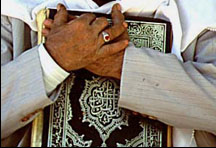 Please DO NOT place the Holy Quranon the floor.
A'amaal for Laylatul Qadr
اعمال للَيْلَةُ الْقَدْرِ
As there are no further Salaat, Brothers are requested to move as far forward as possible.
A'amaal for Laylatul Qadr
اعمال للَيْلَةُ الْقَدْرِ
Du`á E Shifa Mareez
أَمَّنْ يُجيبُ الْمُضْطَرَّ إِذا دَعاهُ وَ يَكْشِفُ السُّوءَ {27:62}
O, Who listens to the distressed when he calls on Him, and Who relieves his suffering (27:62)
Amman yujeebu almudtarra itha daAAahu wayakshifu alssooa
A'amaal for Laylatul Qadr
اعمال للَيْلَةُ الْقَدْرِ
Recommended general acts for “laylat al-qadr”
Take a new Ghusl other than the first one, during the last hours of the night.
 Recite Surahs of ‘Ankabūt (No. 29), al-Rūm (No. 30) (Imam al-Sadiq (a.s) is reported to have said, “Anyone who recites these two Surahs at this night will be included with the people of Paradise.”) and Surah of al-Dukhān (No. 44).
It is recommended to repeat Surah of al-Qadr  (No. 97) One thousand times.
This night is inextricably linked to the Imam of our time (A) Recite this Special Salaat of Imam (It is composed of 2 Rak'ats, each with Sūrat al-Fātiḥah,  until one reaches verse: 5: "Iyyaka naA'budu wa iyyaka nastaA'een", then one repeats this verse 100 times, then completes the Surah. After Sūrat al-Fātiḥah, Sūrat al-Ikhlāṣ is recited once. The second Rak'ah is done in the same manner. After salaat, recited Dua Faraj.) & Dua from Sahifa Mahdi.
Please visit : http://www.duas.org/23Ramadhanaamal.htm for more information.
اعمال للَيْلَةُ الْقَدْرِ
A'amaal for Laylatul Qadr
Please recite  Sūrat al-FātiḥahforALL MARHUMEEN
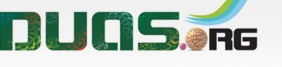 For any errors / comments please write to: duas.org@gmail.com
Kindly recite Sūrat al-Fātiḥah for Marhumeen of all those who have worked towards making this small work possible.